Разработка урока по теме «Налоги».Работу выполнили:Гончаренко Е. А.Зуева Т. А.Сербина В. С.
«Гражданин охотно платит налоги, зная, что они необходимы для поддержания дарующей ему свою защиту родины.»			П.– А. Гольбах. 			(французский писатель)
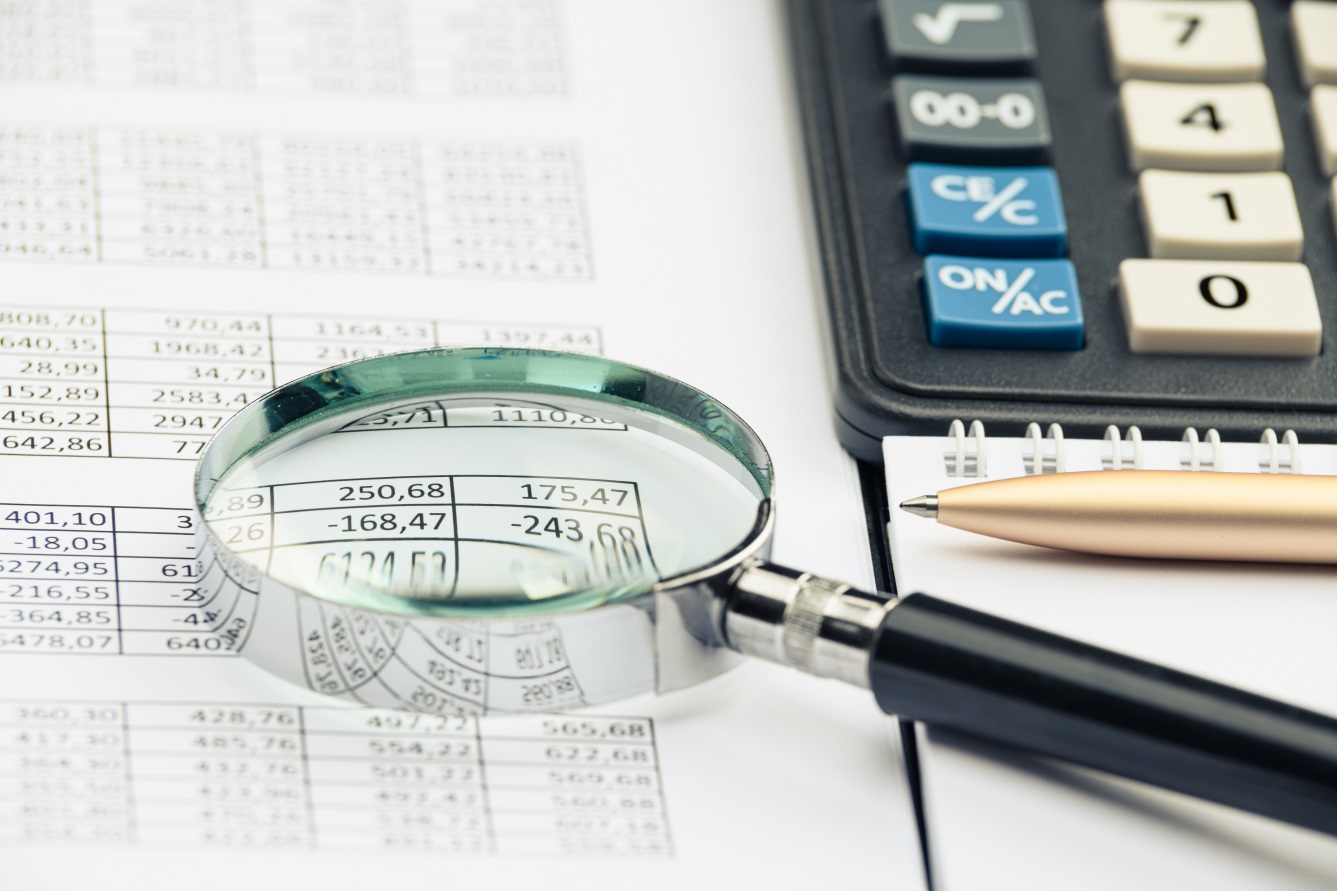 Шаблоны презентаций с сайта presentation-creation.ru
1. Определение темы, цели и задач урока
«Это является одним из важнейших признаков любого государства. Многие исторические события начинались в результате конфликтов из-за них. По словам Н. Тургенева: «Они, определительней сказать, дурные их системы, были одною из причин как видно из истории, что нидерландцы сделались независимыми от Испании, швейцарцы от Австрии, фрисландцы от Дании, и, наконец, козаки от Польши…».
Кроме того, борьба североамериканских колоний Англии за независимость (1775—1783 гг.) была во многом обусловлена принятием английским парламентом закона о нём?»
Шаблоны презентаций с сайта presentation-creation.ru
Тема: «Налоги».Цель: формирование налоговых знаний у обучающихся.Задачи:
2
3
1
понять сущность и значение налогов;
изучить основные виды налогов;
ознакомиться с историей налогообложения в России.
познакомиться с понятием «Налоги»;
Шаблоны презентаций с сайта presentation-creation.ru
2. Выполнение задания с самопроверкой.
Задание 1
Восстановить определение понятия “налоги”. Вставить пропущенные слова в текст определения.
НАЛОГИ  — обязательные...................., взимаемые центральными и...................органами государственной власти с физических и.................................лиц; основной источник средств, поступающих в..................................бюджет. Одновременно налоги служат одним из средств регулирования......................................процессов, хозяйственной жизни. По уровню взимания налоги делятся на...................................., региональные и местные. По виду объектов налогообложения налоги делятся на................................., взимаемые непосредственно с дохода (............................налог, налог на прибыль, заработную плату и ее прирост), и ..........................— в виде надбавок к цене товаров и услуг (акцизные....................., налог с продаж, частично налог на добавленную стоимость). Налоги и .................................ставки различны в разных странах и периодически ........................................ .
Слова для справок: налоговые, косвенные, прямые, федеральные, государственный, юридических, местными, экономических, подоходный, платежи, сборы, изменяются.
Шаблоны презентаций с сайта presentation-creation.ru
3. Выступления обучающихся о старинных налогах (подготовлены к уроку):
Барщина – обязанности  крепостных крестьян работать даром в хозяйстве своего господина несколько дней в неделю.
Все городские жители, владевшие имуществом, платили – подомовой налог.
Сейчас такой налог называется имущественным налогом.
Крупные промышленники и купечество облагались промысловым налогом.
Состоятельные люди платили налог на роскошь.
Для выкупа пленных (взятых в полон) государство собирало полоняничные деньги, на которые их выкупало.
Были налоги «на печи», на «бороды» и многие др.
Шаблоны презентаций с сайта presentation-creation.ru
4. Создание проблемной ситуации. Решение поставленной задачи в группах с применением интернет источников/учебника. Каждая группа выбирает себе по одному заданию. На основании проведенного исследования заполняются карточки и проводится выступление каждой из команд.
Шаблоны презентаций с сайта presentation-creation.ru
1 ГРУППА
Виды налогов Российской Федерации
по бюджетному уровню:
Шаблоны презентаций с сайта presentation-creation.ru
2 ГРУППА
Виды налогов Российской Федерации
по способу взимания налога:
Шаблоны презентаций с сайта presentation-creation.ru
3 ГРУППА
Виды налогов Российской Федерации
по зависимости ставки налога от дохода:
Шаблоны презентаций с сайта presentation-creation.ru
4 ГРУППА
Ставки налогов в РФ:
Шаблоны презентаций с сайта presentation-creation.ru
5. Выполнить задание на закрепление материала с применением РЭШ
Шаблоны презентаций с сайта presentation-creation.ru
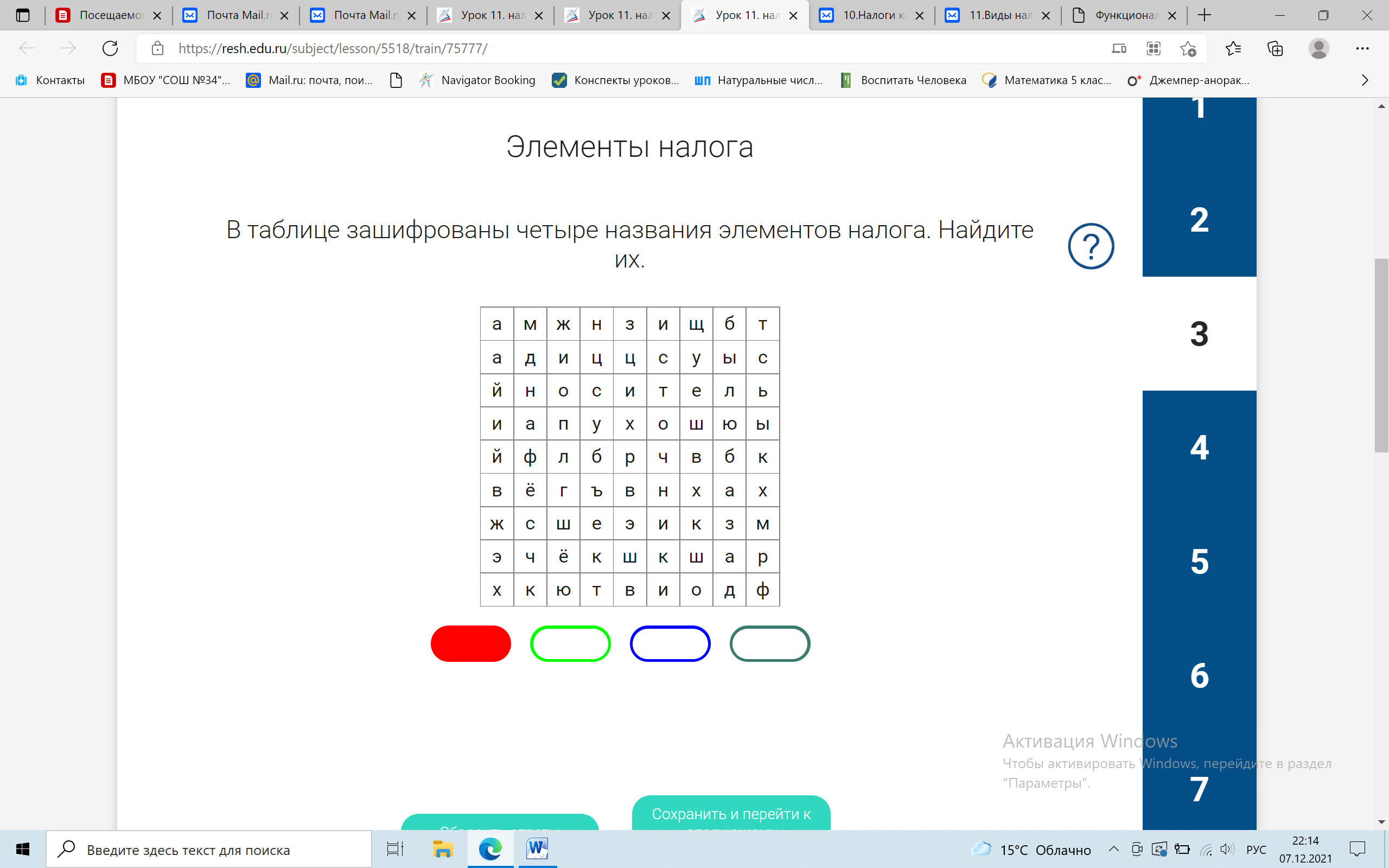 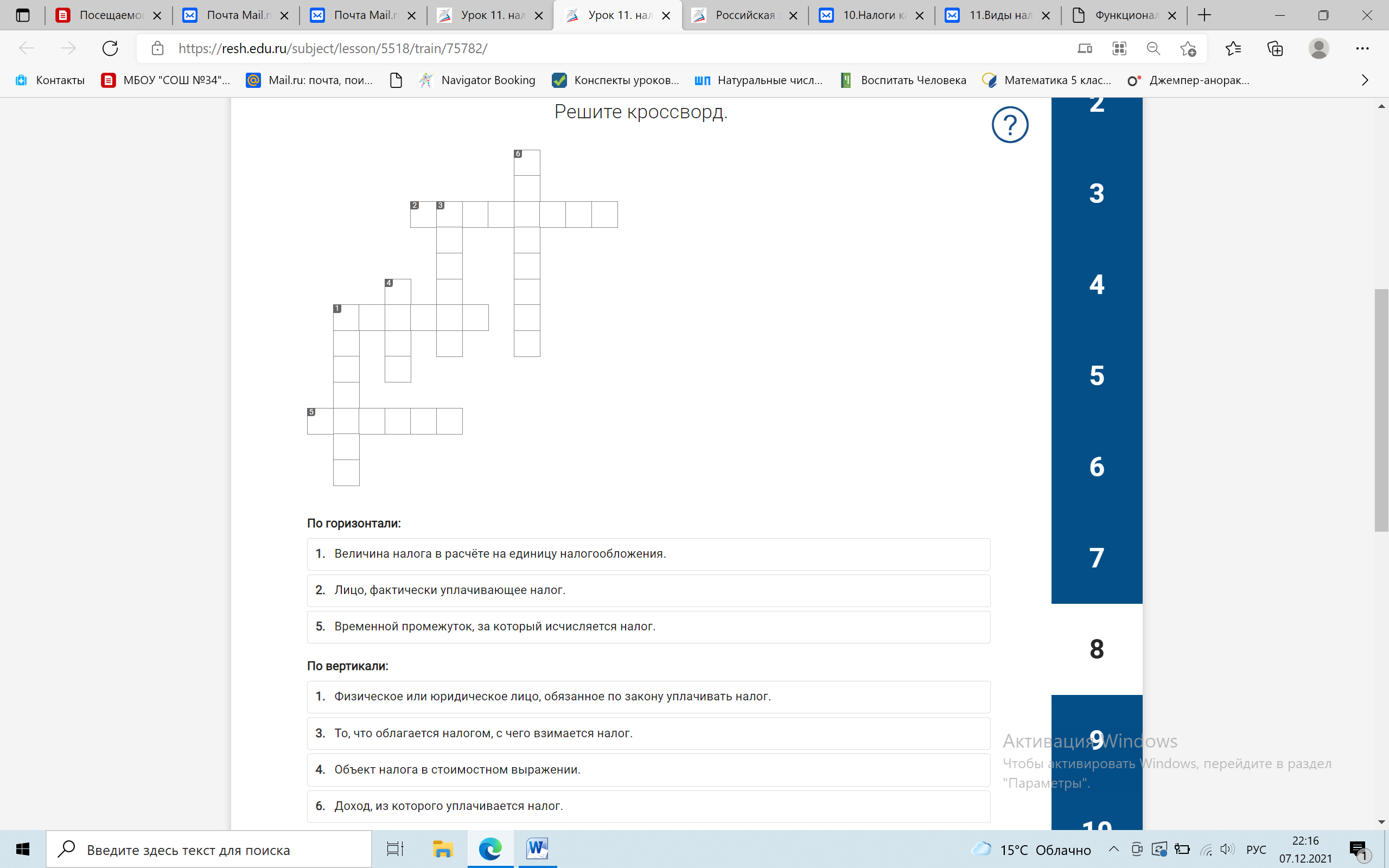 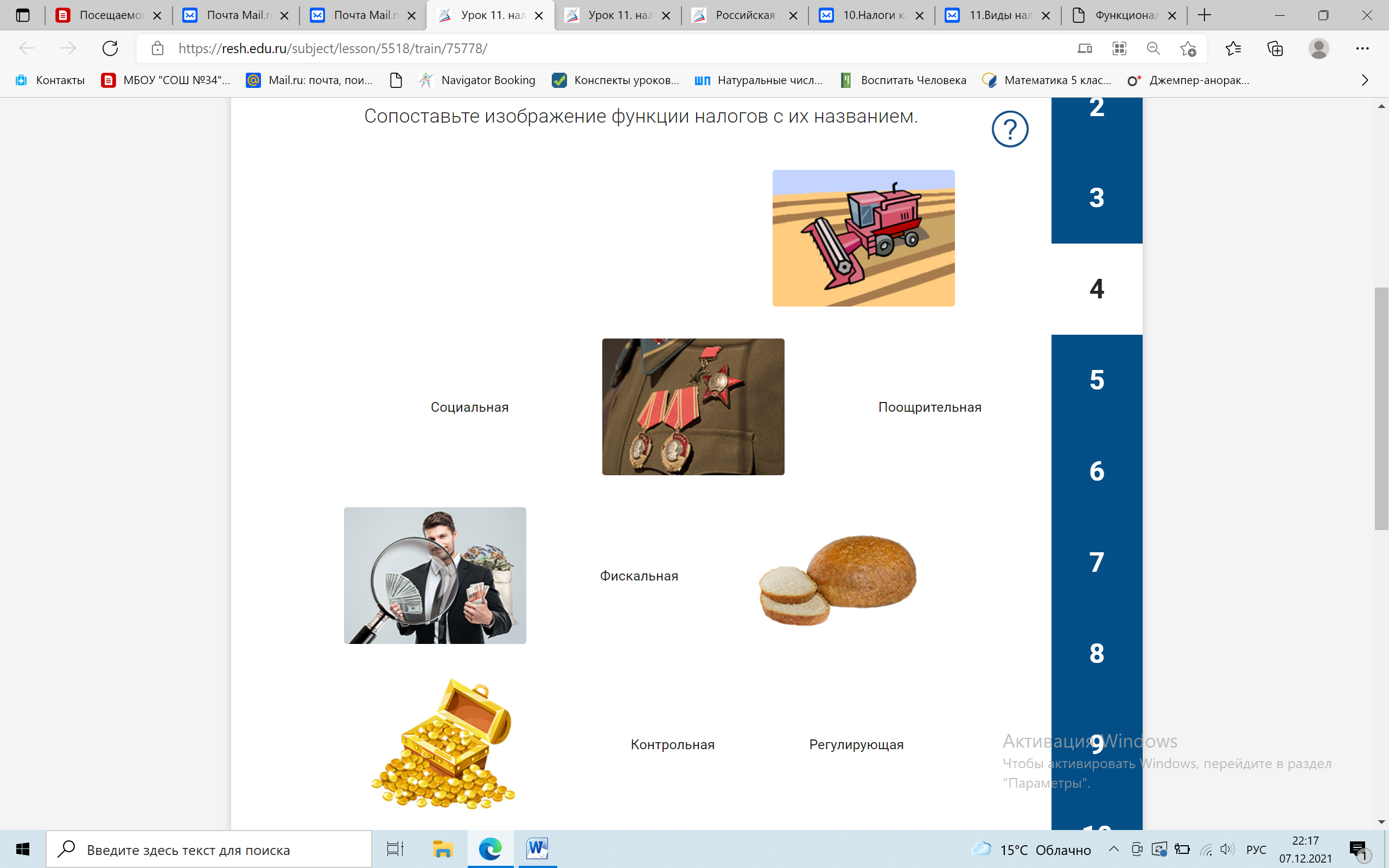 6. Подведение итогов.
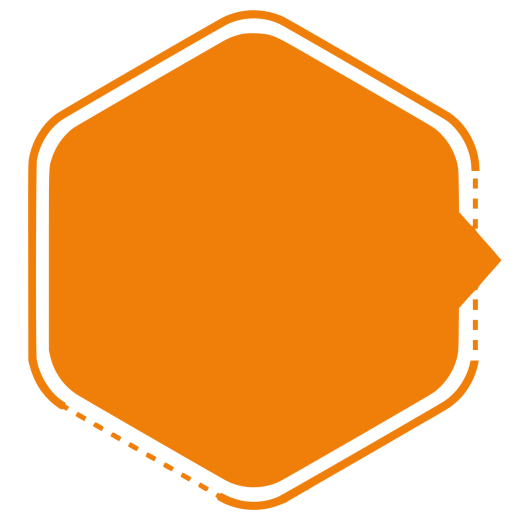 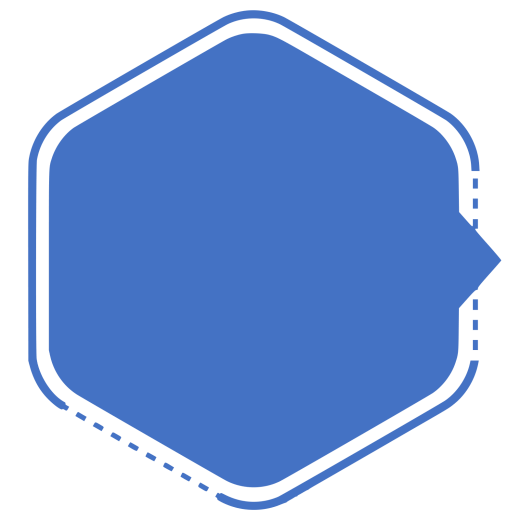 Учащимся предлагается выразить свое отношение к налогам при помощи карточек, которые находятся на столах.

Красная карточка: Налоги нужно платить всегда, так как это соблюдение законов государства.

Белая карточка: Можно платить только некоторые налоги

Синяя карточка: Налоги вообще не нужно платить, так как любой налог – это грабеж.
03
шаг
04
шаг
02
01
Что же вы сегодня узнали?
Составили ли вы свое мнение о налогах?
Шаблоны презентаций с сайта presentation-creation.ru
РЕСУРСЫ:
https://resh.edu.ru/
https://www.nalog.gov.ru/rn91/
https://nalog-nalog.ru/nalogovaya_sistema_rf/nalogovaya_sistema_rf_ponyatie_elementy_i_struktura/
http://www.consultant.ru/document/cons_doc_LAW_19671/
СПАСИБО ЗА ВНИМАНИЕ!